Hoofdstuk 6.1&6.2
Helemaal- Terugblik- Wat ga je leren?- Uitleg (aantekeningen/samenvatting maken)- Eindopdracht maken
Vorige keer
Extern effect: onbedoelde bijwerking van productie/consumptie die door anderen dan de veroorzaker wordt ervaren en niet berekend is in de prijsVoorbeeld: het aanschaffen van een oldtimerPositief: 	anderen mensen zien een mooie auto rijden  Negatief: 	auto rijden is slecht voor het milieu  

De consument kijkt vooral naar de private opbrengsten en private kostenNeem je een beslissing en houdt je rekening metde negatieve externe effecten, dan kijk je ook naar de maatschappelijke kostenNeem je een beslissing en houdt je rekening metde negatieve externe effecten, dan kijk je ook naar de maatschappelijke kosten
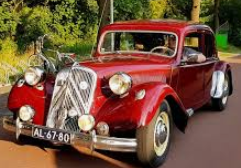 Vorige keer
Overheid stimuleert positieve externe effecten: subsidies
Overheid verwerkt negatieve externe effecten: belastingen en accijnzen






Als externe effecten worden doorberekend in de prijs, worden ze geïnternaliseerd

Profijtbeginsel: de gebruiker moet betalen!
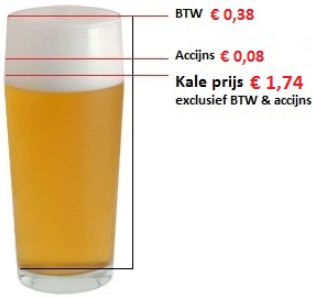 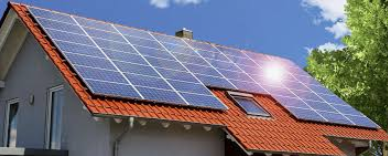 Wat kun je aan het eind van dit filmpje?
Je kent de begrippen: 	- positieve en negatieve externe effecten + voorbeelden 	- private opbrengsten en private kosten 	- maatschappelijke kosten 	- internaliseren van externe effecten
Hoe beïnvloedt de overheid de externe effecten?

Profijtbeginsel uitleggen
4.4 Consumenten- en producentensurplus evenwicht
Waarom verschuiven lijnen ook alweer?

Grafiek 1:Verschuivende lijn = dalend;Dalende lijn = vraaglijn;Vraaglijn verschuift naar links;Vraag daalt, ceteris paribus, prijs daalt.

Grafiek 2:Verschuivende lijn = stijgend;Stijgende lijn = aanbodlijn;Aanbodlijn verschuift naar rechts;Aanbod stijgt, ceteris paribus, prijs daalt
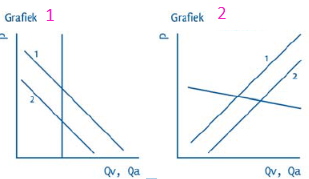 Eindopdracht
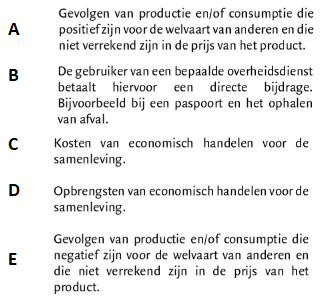 Koppel het begrip aan de juiste omschrijving

ProfijtbeginselMaatschappelijke kostenMaatschappelijke opbrengstenNegatieve externe effectenPositieve externe effecten
Eindopdracht
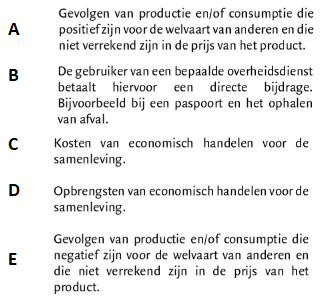 Koppel het begrip aan de juiste omschrijving

Profijtbeginsel BMaatschappelijke kosten CMaatschappelijke opbrengsten DNegatieve externe effecten EPositieve externe effecten A